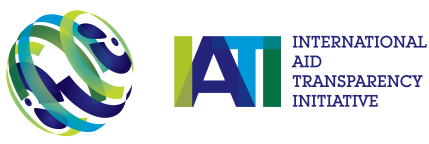 Welcome to the IATI TAG meeting 
Moor Hall, Cookham

14—15 May 2012

Overview of IATI 

Brian Hammond
Chair of the TAG
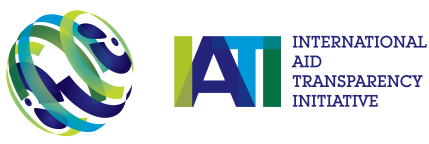 Outcome of Partner Country Meeting – 23 April
Excellent Partner Country pre-meeting – 8 points to Steering Committee:
IATI standard fully meets needs of PCs and non-state actors; should be the Busan common global standard. Avoid creating another new standard; implement existing commitments. 
Welcome inclusion of transparency in global indicators to monitor Busan – to measure schedules by end-2012 and implementation by end-2015.
Congratulate 25 already publishing in IATI format. Urge all signatories to produce updated implementation schedule by end May and publish some information by end 2012; Existing publishers to increase frequency and completeness by end 2012. 
Support deferring decisions on IATI hosting and governance until later in 2012. 
Request guidance for partner countries on automatic data exchange to their AIMS.
Increase facilitation of sharing aid transparency experiences among countries.   
Ensure better communication around IATI/aid transparency between donor capitals and country offices.
Ask donors to support developing sustainable capacity for effective use of aid information.
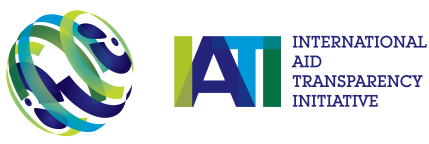 Outcome of Steering Committee
Busan and IATI – the common standard
Clear mandate to reach agreement with other stakeholders on the common standard incorporating the full IATI standard in time for endorsement at end June by final meeting of DAC Working Party on Aid Effectiveness.
 The Global Partnership for Effective Development
IATI can help inform political discussion and can assist in monitoring.
Agreed to postpone decisions on IATI hosting and governance pending agreement on the common standard and Global Partnership structure.
Subgroup to look at options later in 2012.
 Demonstration of tools to access IATI information and ways IATI data are being used
 Annual Progress report and donor self-reporting
Signatories to update implementation schedules by end June (end December for new signatories) in time for first IATI Annual Report in September.
DFID found data review to highlight gaps and drive continuous  progress.
 IATI Country Pilots and Budget Alignment Study – for discussion in TAG
 IATI Workplan and Budget
 workplan noted; hosting subgroup to consider resource implications of arrangements
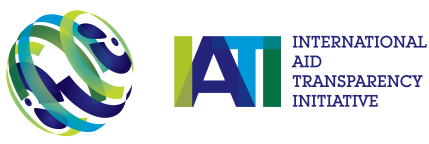 Overview of progress
IATI now has 31 signatories – UNFPA and UN Women latest to join – 14 are already publishing
22 partner countries have endorsed IATI
Signatories provide 75% of official  development finance; those publishing provide 43%
11 non-signatories are also publishing to IATI
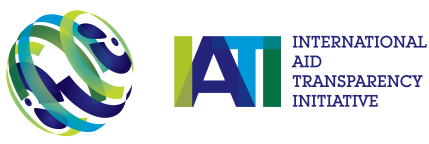 Overview of progress
Original signatories to 2008 Accra Statement
12 of 18 already publishing
6 still to provide implementation schedules
Half publishers still to provide organisation-level data
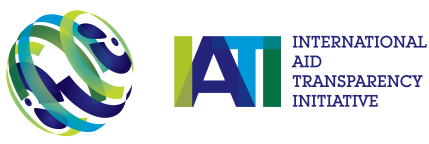 Overview of progress
2011-12 signatories
2 already publishing and provided implementation schedules
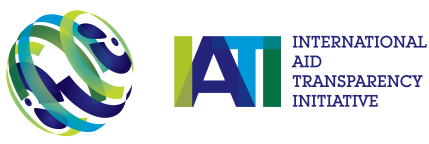 Overview of progress
Other publishing organisations
11 publishing and 4 with implementation schedules
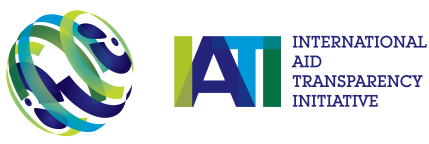 Overview of progress
Provision of core elements of the standard
Most publishers are providing core information
More to do on implementing organisations, commitments and disbursements
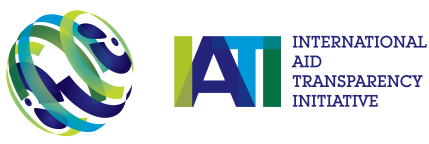 Overview of progress
IATI value added value elements: progress by signatories
Timeliness - 3 updating quarterly; 3 more six monthly
 Future spend – 4 providing activity budgets
 Disaggregation – 4 disaggregating spend to aid traceability
 Few links to documents and results; none to conditions or geocoding